ΙΟΝΙΟ  ΠΑΝΕΠΙΣΤΗΜΙΟΣΧΟΛΗ  ΤΗΣ  ΠΛΗΡΟΦΟΡΙΑΣ  &  ΠΛΗΡΟΦΟΡΙΚΗΣ          ΤΜΗΜΑ  ΑΡΧΕΙΟΝΟΜΙΑΣ  ΒΙΒΛΙΟΘΗΚΟΜΙΑΣ  & ΜΟΥΣΕΙΟΛΟΓΙΑΣ
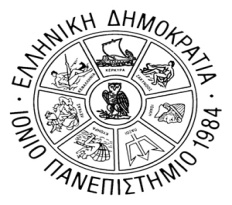 ΜΑΘΗΜΑ: ΔΗΜΙΟΥΡΓΙΑ & ΟΡΓΑΝΩΣΗ
ΑΡΧΕΙΑΚΩΝ ΥΠΗΡΕΣΙΩΝ
ΚΥΠΡΙΑΝΟΥ ΑΓΓΕΛΙΚΗ
Α.Μ.: 2019116
ΔΙΔΑΣΚΟΥΣΑ: Μ. ΜΙΝΩΤΟΥ
ΑΚΑΔΗΜΑΪΚΟ ΕΤΟΣ 2020-2021
ΑΝΔΡΕΑΣ ΜΟΥΣΤΟΞΥΔΗΣ
Λίγα λόγια για την προσωπικότητά του..



 Κέρκυρα 06/01/1785 – 17/07/1860
 Διακεκριμένος λόγιος και πολιτικός του 19ου αιώνα
 Από τους πρώτους Έλληνες  ιστοριογράφους ο οποίος εργάστηκε
    με μεθοδικότητα & ακρίβεια στην  ελληνική ιστορία
 Σπάνια επίδοση σε ιστορία & φιλολογία      θαυμασμό διασημότερων
    Ιταλών λογίων & ποιητών της εποχής του
Σπουδές..
15 χρονών αναχώρηση για σπουδές στην Πάντοβα
 1805 : αναγορεύεται νομοδιδάκτωρ & μέλος της «Αρχαιολογικής     
     Εταιρείας» της Φλωρεντίας

Επιστροφή στην Κέρκυρα..
 Μαθήματα σε Λύκειο & Σχολή της Τενέδου χωρίς χρήματα
 Άρχισε να δημοσιεύει ιστορικές ειδήσεις για πατρίδα του     αξίωμα
    ιστοριογράφου των νησιών από Γερουσία Επτανήσου
Ιδρύει Ιστορική Σχολή Κέρκυρας  
  Μελετά αρχεία Κέρκυρας & χρησιμοποιεί το πλούσιο υλικό ως
     ιστορικός
 1812 : πρώτος καταγεγραμμένος ερευνητής στο αρχείο του Βενετικού
     Κράτους αμέσως μόλις άνοιξε για ευρύ κοινό (Λυκούρη-Λαζάρου
     Ε., 1998, σ.37)
          καθιστά σαφές ότι η συγγραφή της ελληνικής ιστορίας επιβάλλει
          αρχειοδιφική εργασία και εκτός ελλαδικού χώρου
1808 : μέλος της Ιονίου Ακαδημίας
Αναχώρηση πριν τη Γαλλική Κατοχή..

Περιήγηση σε Ιταλία, Γερμανία, Ελβετία για μελέτη πολύτιμων 
    ιστορικών ειδήσεων & χειρόγραφων σχετικά με την πατρίδα του
 Ελληνική Επανάσταση : ανέλαβε να πληροφορεί την Ευρώπη για
    τα ανδραγαθήματα των Ελλήνων
 Ζυρίχη : γνωριμία με Ι. Καποδίστρια & φιλία εποικοδομητική για το 
    Έθνος
Εποχή Καποδίστρια..

 1829 : αποδοχή πρότασης Καποδίστρια να αναλάβει δημόσιο
     εκπαιδευτήριο & Ορφανοτροφείο στην Αίγινα
 Ανέλαβε τυπογραφεία & έκδοση εφημερίδας «Le Courrier de la
    Grece»
 Εθνικό Αρχαιολογικό Μουσείο : στο προαύλιο του Ορφανοτροφείου
    άρχισε τοποθέτηση αρχαιοτήτων
 πρώτες μέριμνες : σύνταξη πρώτου αρχαιολογικού νόμου
Αποθήκη των Βιβλίων : εντός Ορφανοτροφείου – αφετηρία για 
    οργάνωση βιβλιοθηκών - άμεση σύνδεση με ίδρυση Εθνικής
    Βιβλιοθήκης (Αίγινα 1832 – Αθήνα 1834)
 11/11/1829 : εισηγείται θέσπιση διάταξης για υποχρεωτική κατάθεση
     από τυπογράφους 3 αντιτύπων νέων βιβλίων & 1 αντιτύπου παλαιό-
     τερων εκδόσεων
 21 μήνες μετά την ίδρυση της Αποθήκης των Βιβλίων αναφέρει :
    «Ή βιβλιοθήκη καί ή τυπογραφία είναι οί δύο οχετοί οί μεταδίδοντες τής παιδείας τά νάματα.»
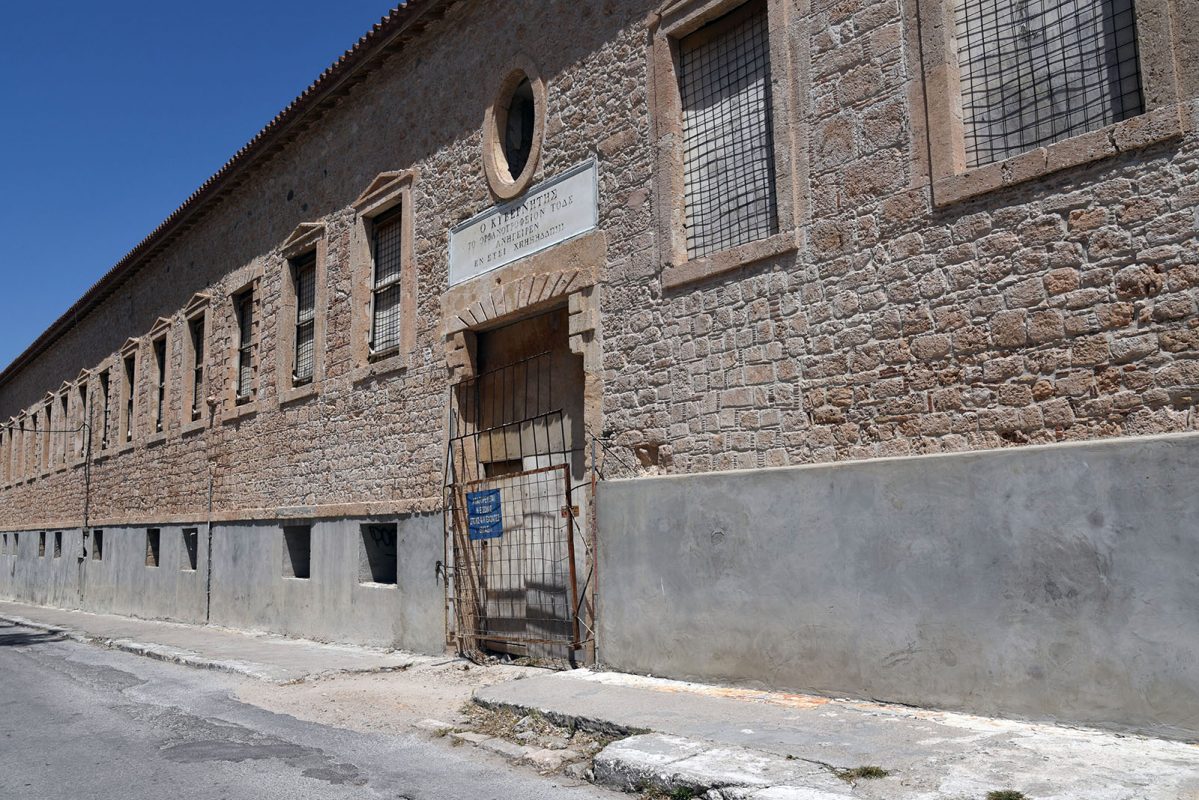 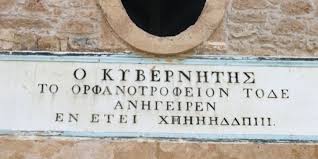 Μετά τον Καποδίστρια..

 Δολοφονία Καποδίστρια 27/09/1831 : διώχθηκε & συκοφαντήθηκε 
    από πολιτικούς αντιπάλους
   - Κατηγορίες : κλοπή αρχαίων από το Εθνικό Μουσείο
   - Τελικά απόδειξη αθωότητάς του
 Επιστροφή στην Κέρκυρα & εκλογή ως Γερουσιαστής του Κοινο-
    βουλίου
 1849 :εκλέγεται ομόφωνα πρόεδρος της Βουλής – αρνείται λόγω
     μετριοφροσύνης
 Αφοσιώθηκε στον αγώνα Ένωσης Επτανήσων με Ελλάδα
Πολιτική «συγγνώμη»..

 1845 : πολιτικοί αντίπαλοι μέσω Ι. Κωλέττη ζητούν επάνοδο στην
     Ελλάδα καθώς «δύνασαι τα μέγιστα ωφελήσεις την κοινήν πατρί-
     δαν»      αρνήθηκε & παρέμεινε στην Κέρκυρα
Μερικά έργα..

 έγραψε έργα φιλοσοφικού, φιλολογικού & γλωσσολογικού 
    ενδιαφέροντος όπως : «Έκθεσις περί της δημοσίας εκπαιδεύσεως» &
    «Επιστολαί»
 1811-1814 (Ιταλία): 2 τόμοι ιστορικών μελετών «Illustrazioni 
     Corciresi»
 1843-1853 : περιοδικό «Ελληνομνήμων ή Σύμμικτα Ελληνικά»
Ευχαριστω!
ΒΙΒΛΙΟΓΡΑΦΙΑ

Ανδρέας Μουστοξύδης (2010) Hellenica World. Available at: http://www.hellenicaworld.com/Greece/Person/gr/AndreasMoustoxydis.html (Accessed: 20 October 2020). 

ΓΙΑΝΝΟΠΟΥΛΟΥ, Σ. (2018) Η οργάνωση της Παιδείας και της Εκκλησίας κατά την οθωνική περίοδο (1833-1862). Μεταπτυχιακή διπλωματική εργασία. Πανεπιστήμιο Πελοποννήσου. Available at: https://amitos.library.uop.gr/xmlui/handle/123456789/5037 (Accessed: 22 October 2020).
 
ΚΙΛΗΜΑΝΤΖΟΥ, Κ. (2020) ‘Ανδρέας Μουστοξύδης’, Σαλαμινίων Βήμα. Available at: https://www.salaminionvima.gr/salamis/2020/06/19/%CE%B1%CE%BD%CE%B4%CF%81%CE%AD%CE%B1%CF%82-%CE%BC%CE%BF%CF%85%CF%83%CF%84%CE%BF%CE%BE%CF%8D%CE%B4%CE%B7%CF%82/ (Accessed: 20 October 2020).
 
ΛΟΥΚΟΣ, Χ. (2016) ‘ΝΕΑ ΣΤΟΙΧΕΙΑ ΓΙΑ ΤΗΝ ΕΛΛΗΝΙΚΗ ΤΥΠΟΓΡΑΦΙΑ ΤΗΣ ΠΕΡΙΟΔΟΥ 1828-1832, ΑΛΛΗΛΟΓΡΑΦΙΑ ΤΟΥ ΚΥΒΕΡΝΗΤΗ ΙΩ. ΚΑΠΟΔΙΣΤΡΙΑ ΜΕ ΤΟΝ ΟΙΚΟ FIRMIN DIDOT FRÈRES’, Μνήμων, 35(35), pp. 96–106. Available at: https://ejournals.epublishing.ekt.gr/index.php/mnimon/article/viewFile/20054/17527 (Accessed: 20 October 2020).
Μουστοξύδης Ανδρέας (no date) kapodistrias.info. Available at: https://www.kapodistrias.info/moustoksidis-andreas/moustoksidis-andreas (Accessed: 21 October 2020).
 
Μπαλιούση, Μ. (1999) Ιονική Τράπεζα. Η ιστορία της και η συμβολή της στην ελληνική οικονομία. ΤΕΙ Δυτικής Ελλάδας. Available at: http://repository.library.teimes.gr/xmlui/handle/123456789/2068 (Accessed: 22 October 2020).
 
Σκλαβενίτης, Τ. (1999) ‘Εθνική Βιβλιοθήκη της Ελλάδος: ιστορικό σχεδίασμα’.
 
vziampaka (2011) ‘Πολιτικές διώξεις αρχαιολόγων: η περίπτωση του Ανδρέα Μουστοξύδη (1785-1860)’, www.archaiologia.gr, 30 June. Available at: https://www.archaiologia.gr/blog/issue/%CF%80%CE%BF%CE%BB%CE%B9%CF%84%CE%B9%CE%BA%CE%AD%CF%82-%CE%B4%CE%B9%CF%8E%CE%BE%CE%B5%CE%B9%CF%82-%CE%B1%CF%81%CF%87%CE%B1%CE%B9%CE%BF%CE%BB%CF%8C%CE%B3%CF%89%CE%BD-%CE%B7-%CF%80%CE%B5%CF%81%CE%AF/ (Accessed: 22 October 2020).